Pohled na plýtvání potravinami
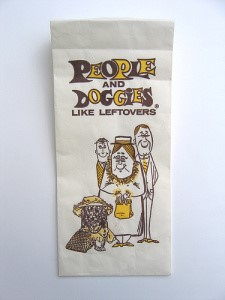 Mgr. Kateřina Vítů 
MVDr. Halina Matějová


22.10. 2014
Osnova
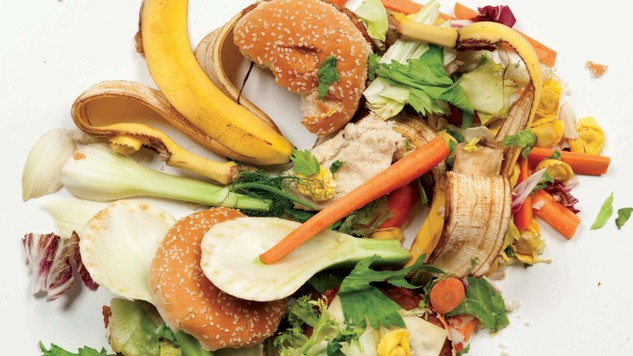 Potravinové ztráty x potravinový odpad
Příčiny a místa vzniku potravinového odpadu
Příčiny plýtvání potravinami
Potravinový odpad v domácnostech - průzkum
Studie FAO - jedna třetina z potravin vyrobených pro lidskou spotřebu je globálně nevyužitá (1,3 miliardy tun ročně)
Úvod
Nejednotnost definic
Spotřeba potravin
Výživová spotřeba - definována jako množství zkonzumovaných potravin a nápojů a může být měřena kvalitativně, kvantitativně nebo frekvenčně, ve vztahu k jednotlivci nebo menší skupině
Metody zjišťování spotřeby potravin 
Globální nebo individuální 
Spotřeba ve světě

Spotřeba potravin v ČR
Spotřeba ve světě
Faktory - krátkodobé i dlouhodobé hledisko
Ceny potravin (dané růstem cen energií, osiv, krmiv, hnojiv, přípravků na ošetřování zvířat i rostlin), koupěschopnost obyvatelstva, vývoj reálných mezd, zdravotní osvěta, dostupnost jednotlivých druhů potravin na trhu, reklama, dovoz potravin, změna stravovacích zvyklostí ovlivněná turistickým ruchem a počtem cizinců v naší populaci
Spotřeba potravin v ČR
Faktory - krátkodobé i dlouhodobé hledisko
Ceny potravin jsou dané: růstem cen energií, osiv, krmiv, hnojiv, přípravků na ošetřování zvířat i rostlin), koupěschopnost obyvatelstva, vývoj reálných mezd, zdravotní osvěta, dostupnost jednotlivých druhů potravin na trhu, reklama, dovoz potravin, změna stravovacích zvyklostí ovlivněná turistickým ruchem a počtem cizinců v naší populaci
Spotřeba potravin v ČR - Český statistický úřad, dále Ministerstvo zemědělství ČR, Ústav zemědělské ekonomiky a informací, Státní veterinární správa a dále různé potravinářské svazy a jiné zájmové organizace a sdružení
O trendy ve spotřebě potravin statistiky už v Československu od roku 1918
Na evropské úrovni je to především Eurostat (statistický úřad EU, který je přímo podřízený Evropské komisi)
Spotřeba a plýtvání ve světě
Nejčastěji se používá rozdělení na země s nízkými a země s vysokými příjmy

Vztah výživy a plýtvání potravinami – lidé s vysokými příjmy získávají energii převážně ze sacharidů a tuků a podíl energie ze živočišných zdrojů je významný

Kdykoli a kdekoli nastává ekonomický růst, nastává stejná změna v trendu a orientaci konzumace potravin 

Bennettův zákon - podíl škrobnatých potravin klesá s narůstajícím příjmem, posun od kratší doby údržnosti potravin je spojen s vyšším potravinovým odpadem
Spotřeba a plýtvání ve světě
V zemích s vysokými příjmy se potravinami plýtvá kvůli vzhledu potravin, špatnému uchovávání potravin
Plýtvání v zemích s nízkými příjmy - bezpečnost potravin
Nejčastěji příčiny v dodavatelském řetězci díky špatným skladovacím zařízením, špatné infrastruktuře a problémy s dopravou
Napadá Vás řešení??
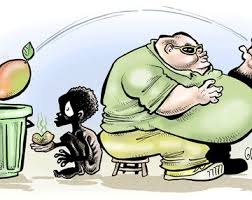 6-11 kg                           95-115 kg
Potravinové ztráty x potravinový odpad
Potravinové ztráty –  food losses
Ztráty, které se vyskytují a vznikají v oblasti výroby, sklizně, po sklizni a při fázích zpracování
Vznikají nejčastěji při činnostech, které produkují potraviny pro lidskou spotřebu
Vyskytují v rozvojových zemích kvůli špatné infrastruktuře, nízké úrovni technologií a nízkým investicím do systému výroby potravin

Potravinový odpad – food waste
Problém v průmyslových zemích
Nejčastěji způsoben maloobchodníky, kteří vyhazují ještě jedlé potraviny
Potravinové ztráty x potravinový odpad
V Evropě neexistuje jednotná definice pro vymezení výrazů „plýtvání potravinami“ či „potravinový odpad“
Řešení problému plýtvání - stanovit jednotné definice pro pojmy, kategorizovat skupiny potravin a potravinových zbytků, sjednotit metodiku sběru informací
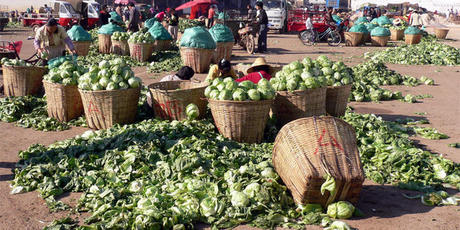 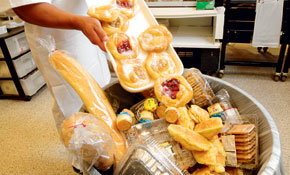 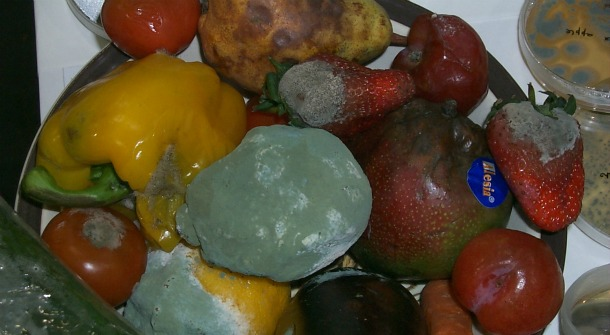 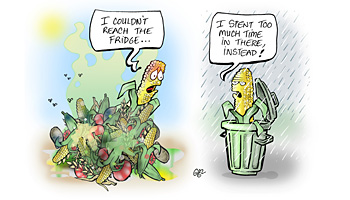 Příčiny plýtvání potravinami
Více kritérií dělení
Rozdělení podle příjmů (země s nízkými příjmy a země s vysokými příjmy)
Podle místa v rámci potravinového řetězce - od fáze zemědělské výroby až po fáze skladování, zpracování, distribuce, správy a spotřeby
Producenti i spotřebitelé
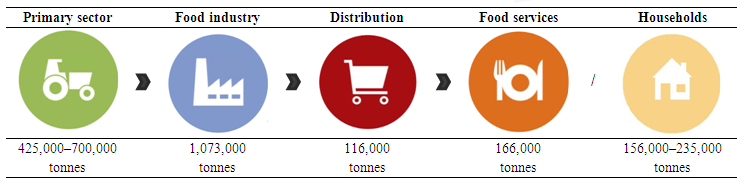 Akce proti plýtvání u nás i ve světě
V Praze se 18. října uskutečnil happening (Zachraň jídlo), při kterém mohli lidé nakoupit ovoce a zeleninu za symbolickou cenu a darovat je potřebným (kvůli estetickým normám)

Supermarkety ve Francii nabízejí nedokonalé ovoce a zeleninu s třicetiprocentní slevou.
Na pulty teď míří další "ošklivé" potraviny, které by jinak skončily v koši - uzeniny, sladkosti, sýry a pečivo.
Průměrný Francouz každý rok vyhodí až třicet kilogramů jídla (400 eur na domácnost na rok)
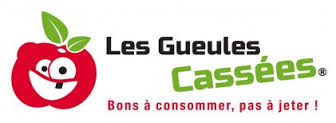 Podle studie vypracované pro Evropský parlament byla v České republice v roce 2006 znehodnocena na úrovni zemědělské produkce téměř čtvrtina všeho vyhozeného jídla, což se rovná asi 450 000 tunám
Celkově na každého Čecha připadá okolo 187 kilogramů vyplýtvaných potravin ročně
Potravinový odpad v domácnostech
z celkového potravinového odpadu - domácnosti zodpovědné zhruba za 42 %
V EU v průměru 76 kg na osobu 
neexistuje mnoho publikovaných studií týkajících se spotřebitelského plýtvání potravinami v rozvojovém světě, kde platí heslo "dnes koupím a dnes sním"
většina dat tedy pochází z tranzitních a vyspělých zemí
Potravinový odpad v domácnostech - metodika
Průzkum (listopad 2012- únor 2013)
17 (9 RD +8 B) čtyřčlenných domácností (průměrný věk žen/matek42 let, průměrný věk muže/otce 43 let, průměrný věk staršího dítěte byl 17 let a průměrný věk mladšího dítěte 11 let)
poučení o záznamu dat do záznamového archu - 5 dní
sběr vyplněných archů, případně pytlů s odpadky
Zpracování dat
v programu Microsoft Excel - tabulky, grafy
v programu R Development Core Team (2008) statistická část
hypotézy testovány Wilcoxonovým testem a jednostranným t-testem
Cíl práce
Odhad množství a ceny vyhozených potravin 
Důvody ke vzniku potravinového odpad
Důsledky plýtvání potravinami
Návrhy na snížení množství potravinového odpadu v jejich domácnosti
Využívání potravinového odpadu
Nejčastěji vyhazované potraviny - druhy
Četnost nákupu jednotlivých potravin během týdne
Kategorie potravin
Zbytky z hotového pokrmu na talíři 
Nezkonzumované hotové, znovu uskladněné pokrmy a potraviny - např. uvařené brambory, maso apod.
Ovoce - čerstvé, oříšky (skořápkové ovoce)
Zelenina - čerstvá, houby
Pečivo a výrobky z obilovin - chléb, běžné pečivo, trvanlivé pečivo (oplatky, piškoty, sušenky, perníky apod.), ovesné vločky, müsli
Maso - syrové, ryby
Uzeniny - salámy, šunka, párky, klobásy
Mléko a mléčné výrobky - sýry, jogurty, tvarohy, mléko, kefíry
Konzervované výrobky - ovoce, zelenina, kompoty, zavařeniny, paštiky, maso, ryby
Ostatní - sladkosti, pochutiny apod.
Výsledky
Množství potravinového odpadu se liší mezi dny všedními a víkendovými??
Průměrná hmotnost potravin vyhozených za jeden víkendový den činila 274,21 gramů, průměrná hmotnost potravin vyhozených za jeden všední den byla 158,92 gramů
Odhad účastníků o polovinu nižší (500 g)
Skutečnost 0 - 3170 g za 5 dnů

Ceny vyhozených potravin 10,6 Kč/den
Pokud by průměrná domácnost vyhodila potraviny každý den za průměrnou denní částku, ročně by promrhala
     3869 Kč
Průměrná hmotnost vyhozených potravin podle typu bydlení (v gramech)
Výsledky
Korelace hmotnosti vyhozených potravin a finanční příjmem domácnosti – citlivé téma, nemožnost sběru dat
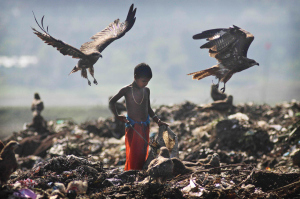 Výsledky
Důvody, proč se vyhazují jednotlivé potraviny a pokrmy

    1. Znehodnocení potravina
2. Datum spotřeby 
3. Velké množství, které se nespotřebovalo
4. Potravina nechutnala
5. Jiný důvod
Výsledky
Důsledky plýtvání potravinami

Zbytečně utracené peníze
Neefektivním využívání zdrojů na produkci potravin
Negativním dopadu na životní prostředí
Výsledky
Návrhy na snížení množství potravinového odpadu v dané domácnosti
Nakupovat potraviny častěji a v menším množství
Nakupování menšího balení výrobků,  vaření menšího množství pokrmů
Lepší plánování nákupu 
Prošlé datum spotřeby/minimální trvanlivosti
Správné skladování

Využití vzniklého potravinového
     odpadu v domácnosti
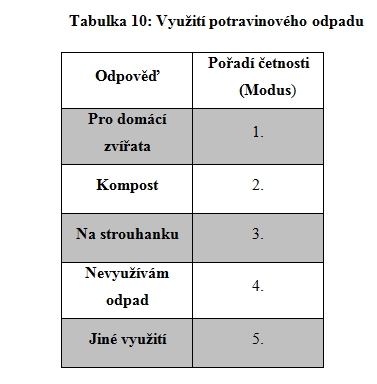 Výsledky
Četnost nákupu
Ovoce a zelenina 2-3x týdně
Pečivo a výrobky z obilovin 4-6x týdně
Maso a uzeniny 1x týdně
Mléko a MV 1x týdně
Ostatní potraviny 1x týdně

Nejčastěji vyhazované potraviny
1. Hotové pokrmy a potraviny
2. Zelenina
3. Pečivo a výrobky z obilovin
Nakládání s odpady
Předcházení vzniku odpadů 
Příprava k opětovnému použití
Recyklace
Jiné využití odpadů (např. energetické využití)
Odstranění odpadů (skládky)
Závěry práce
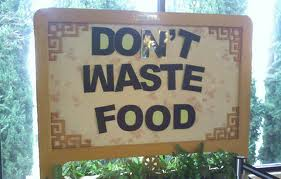 Nutnost stanovení jednotných definic
Prevence, zaměření na plýtvání v domácnostech
Zajištění dostatku potravin pro zvyšující se populaci
Zvýšení povědomí o problematice 
Světová populace v roce 2050 bude činit zhruba 9 miliard obyvatel- zvládneme to??
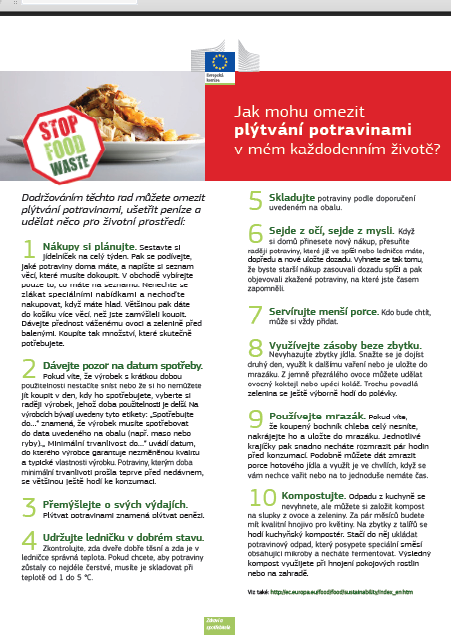 Zajímavé internetové stránky zabývající se plýtváním potravin
http://www.zachranjidlo.cz/
http://discosoupe.org/
http://food-not-bombs.cz/
http://freegan.info/what-is-a-freegan/translations/czech/
http://www.slowfoodyouthnetwork.org/
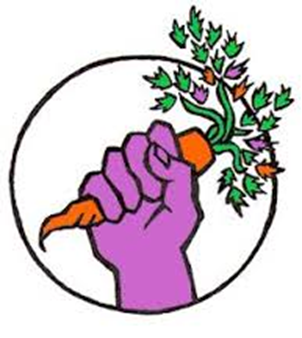 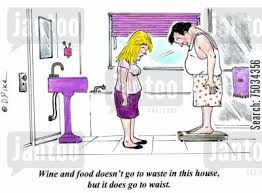 Děkuji za pozornost